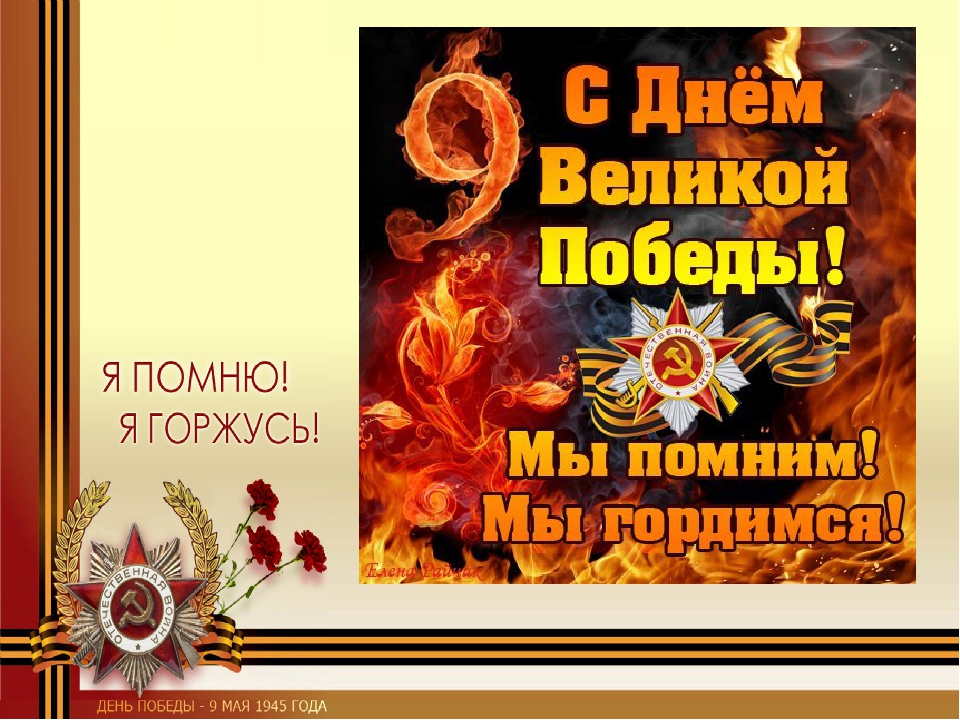 автор Волегова Т.Г. - воспитатель
День ПобедыДень Победы 9 Мая –Праздник мира в стране и весны.В этот день мы солдат вспоминаем,Не вернувшихся в семьи с войны.В этот праздник мы чествуем дедов,Защитивших родную страну,Подарившим народам ПобедуИ вернувшим нам мир и весну!

                                        Н. Томилина
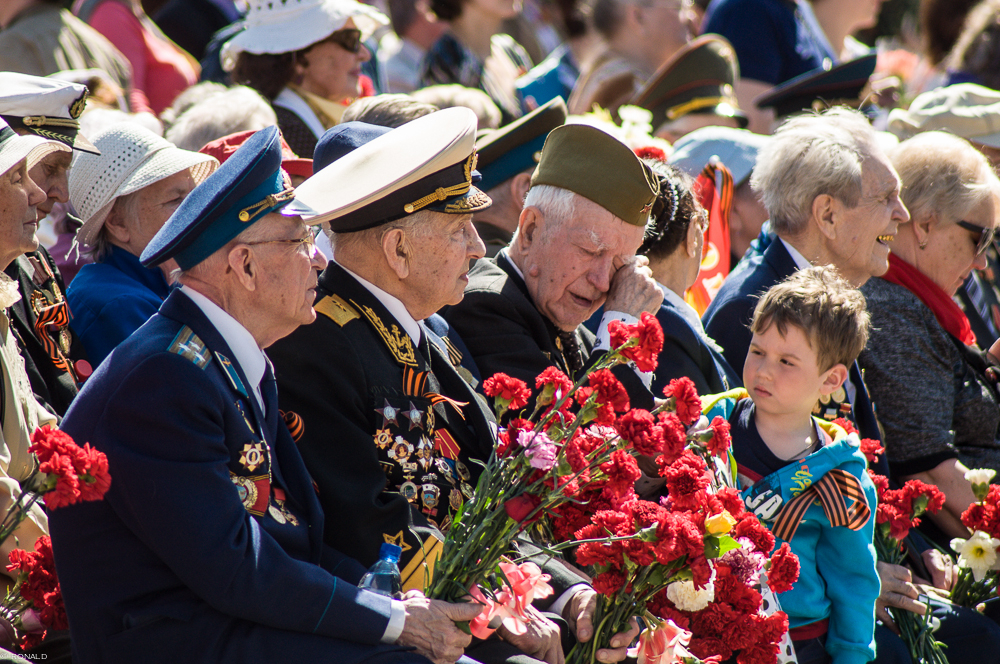 9 мая все жители нашей огромной страны отмечают День Победы. В этот день во всех городах проходят военные парады, возлагаются цветы к Могиле Неизвестного Солдата, дается праздничный салют. Но почему ветераны, участники той великой войны , такие грустные, почему слезы застилают им глаза? Что они вспоминают в этот день? Что это была за война, какой ценой досталась победа нашему народу?
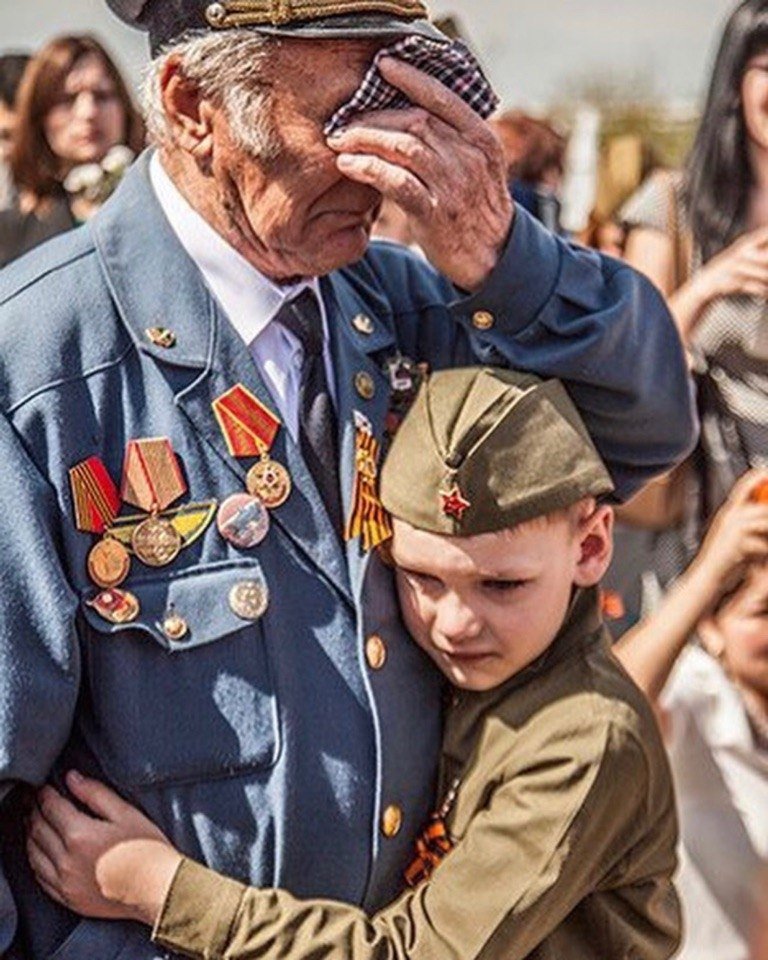 Это было тогда, когда наша страна Россия называлась СССР, когда ваши прабабушки и прадедушки были молодыми, здоровыми, полными сил. Они были счастливы, мечтали о будущем, думали, что все в их жизни будет хорошо. Но их мечтам не пришлось осуществиться. О той великой освободительной войне и пойдёт наш рассказ.
В мире появилась тёмная сила – фашизм, которая ненавидела людей другой национальности. Фашисты захотели людей всех стран сделать своими рабами и слугами.
Заскрежетали гусеницы танков, засвистели пули. Шаг за шагом фашисты захватывали одну страну з другой, разрушали города, взрывали памятники, грабили музеи, убивали людей. И всё ближе и ближе подходили к границе нашей Родины
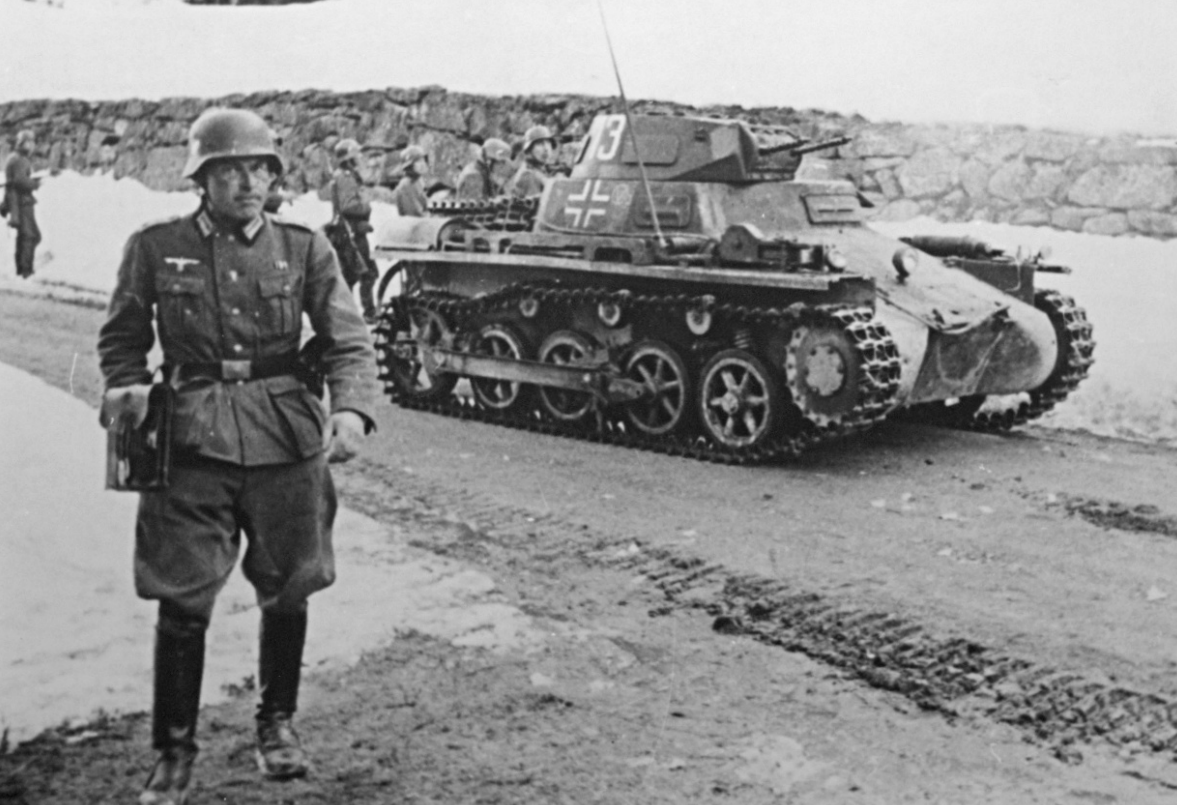 .
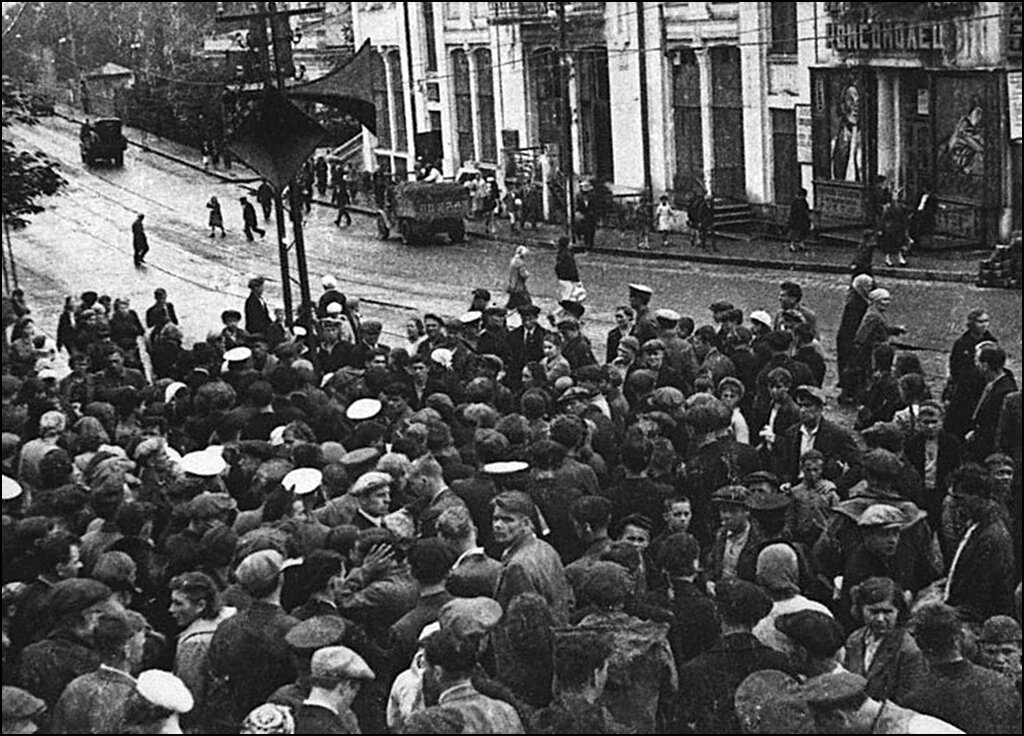 Началась Великая Отечественная война. 22 июня 1941 года без объявления войны фашисты напали на нашу Родину. На города посыпались бомбы, на нашу землю ступили вражеские фашистские солдаты.
Началась Великая
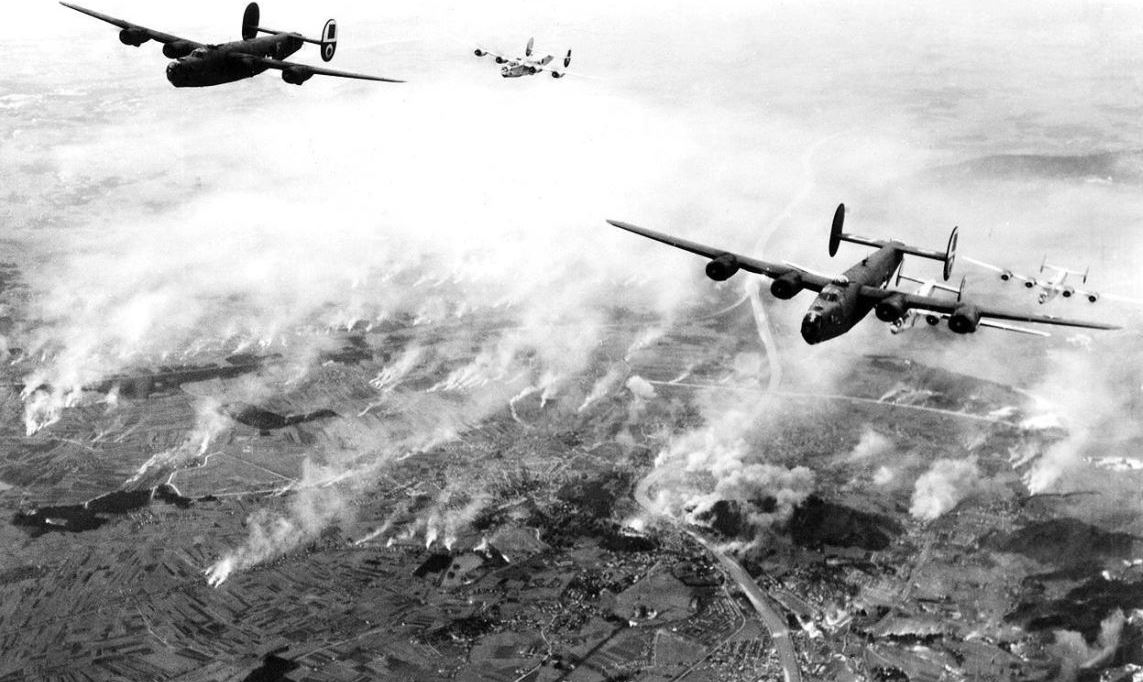 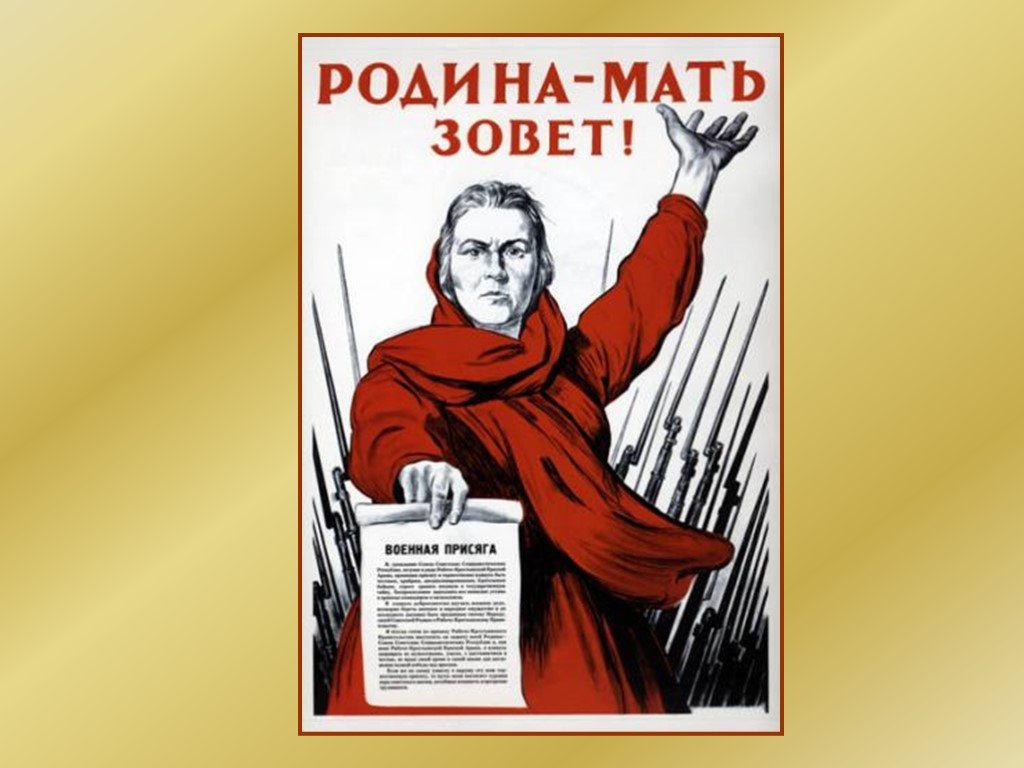 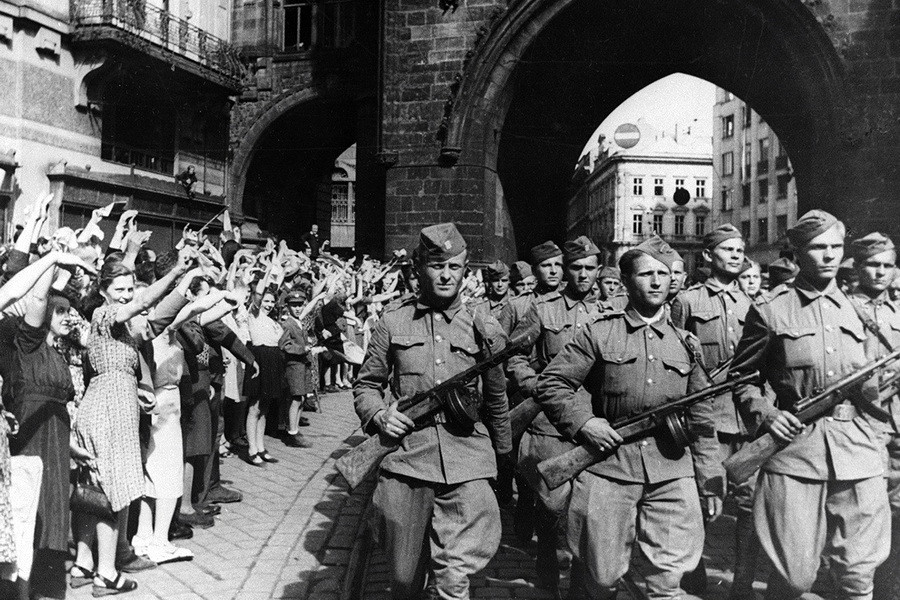 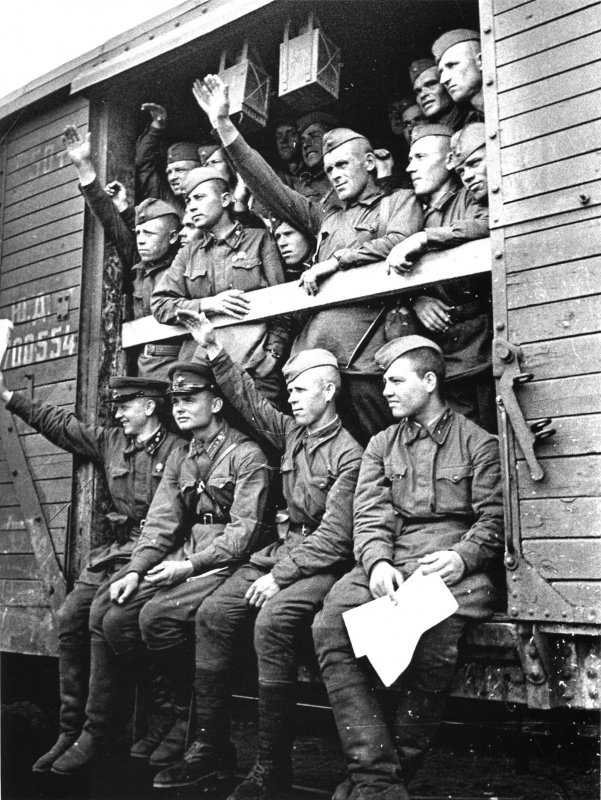 Все жители нашей страны, и старые и молодые взяли оружие в руки и встали на защиту Родины.
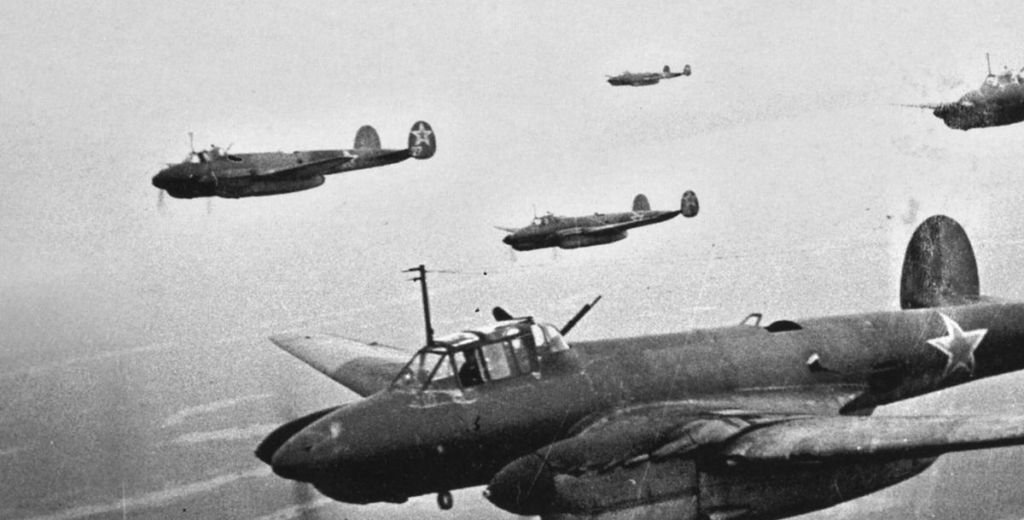 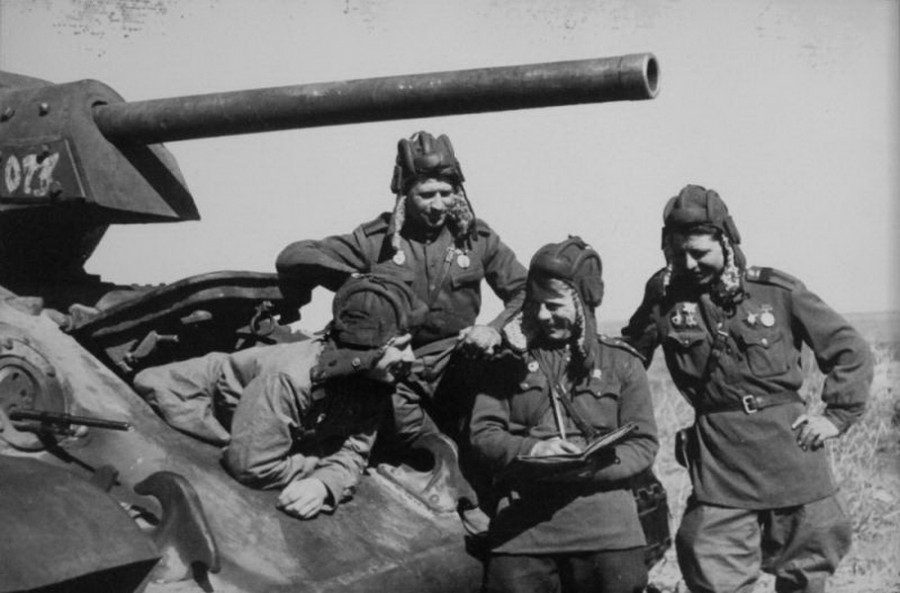 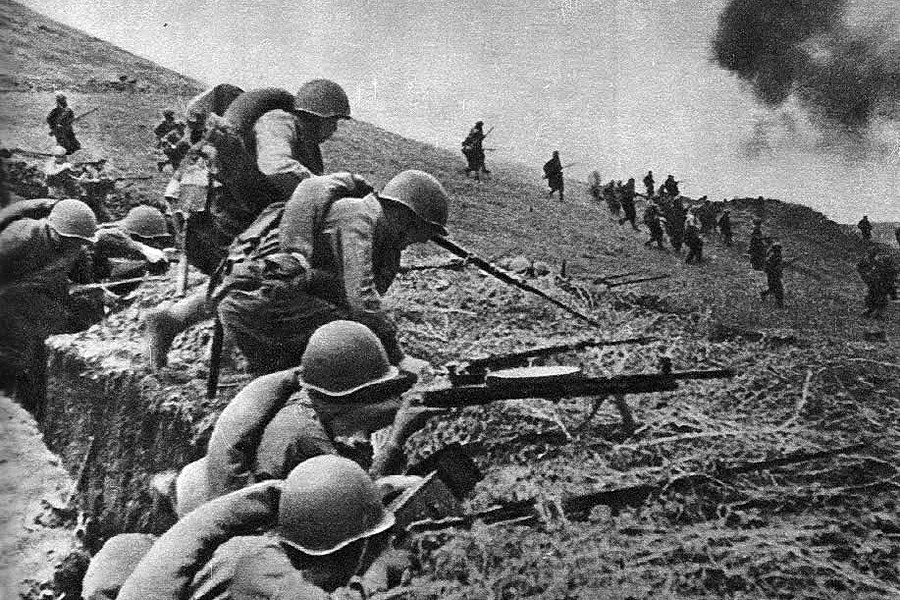 Трудно приходилось нашим бойцам, очень уж сильный был враг. Но солдаты нашей армии врага били, гнали с нашей земли в воздухе. Воевали с фашистами и на земле.
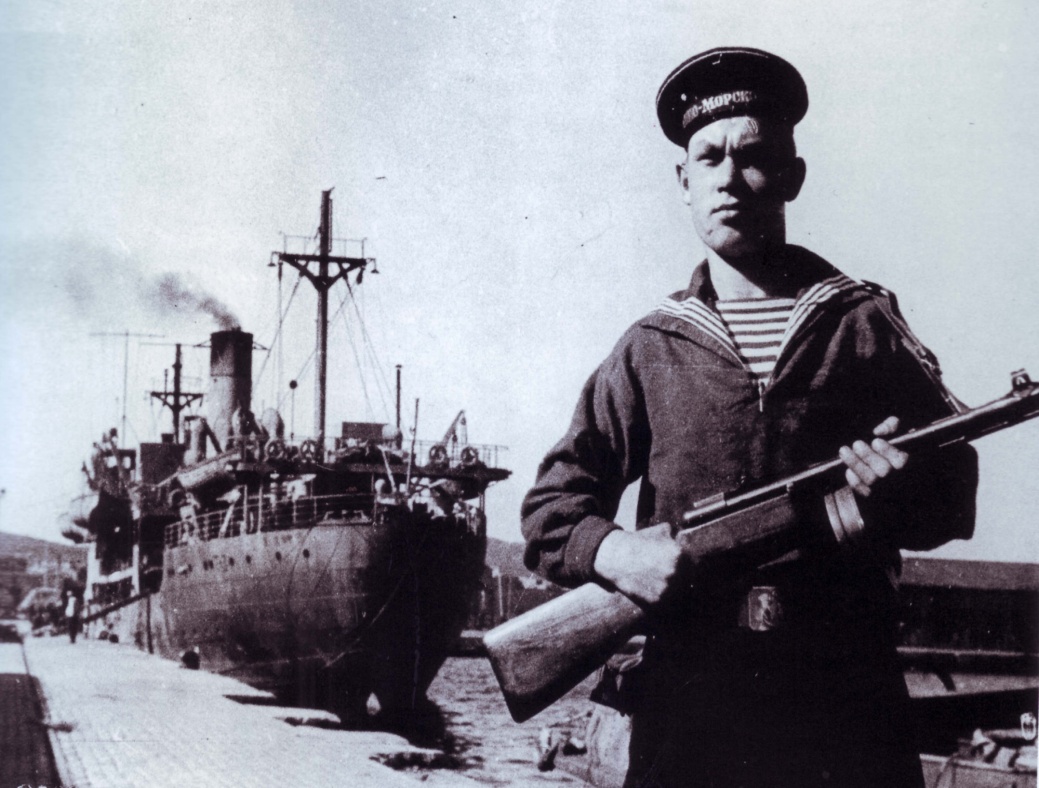 Били фашистов и на море.
Воевали и в летний зной
 и в зимнюю стужу.
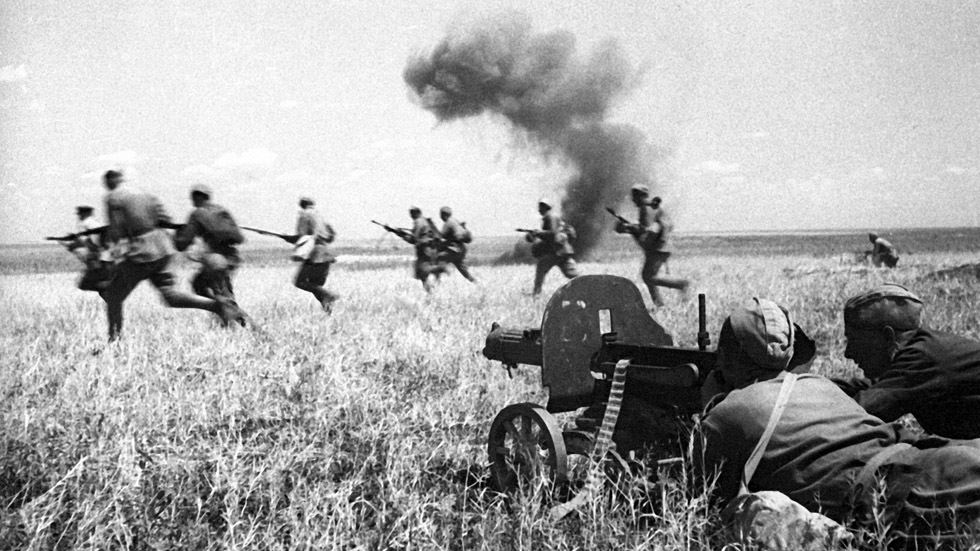 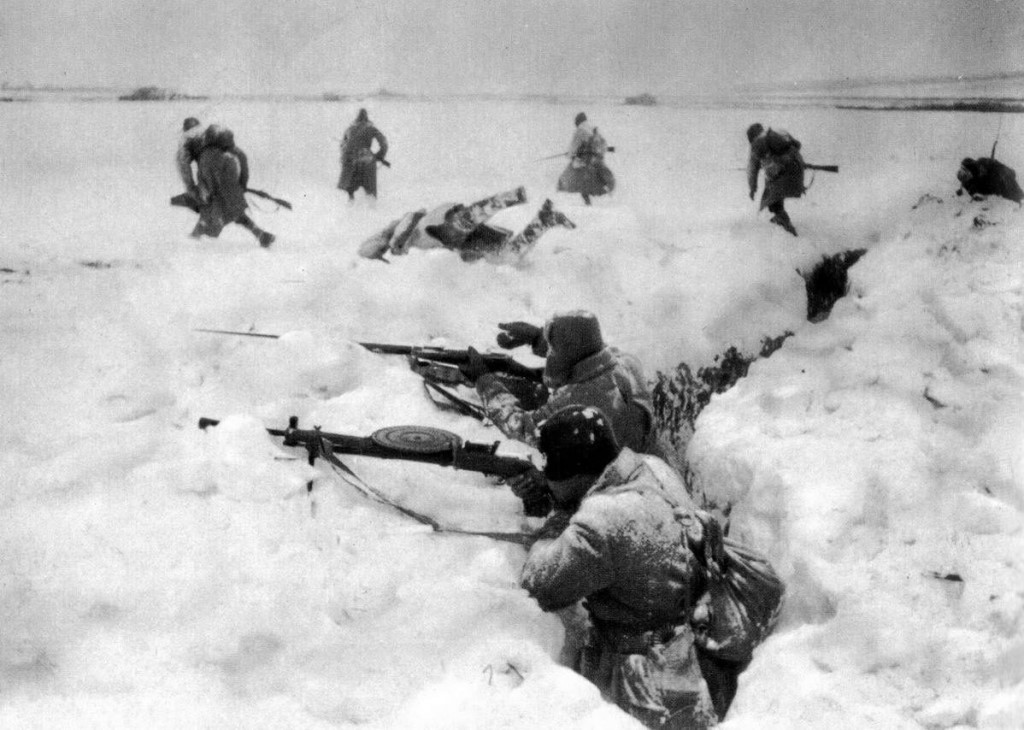 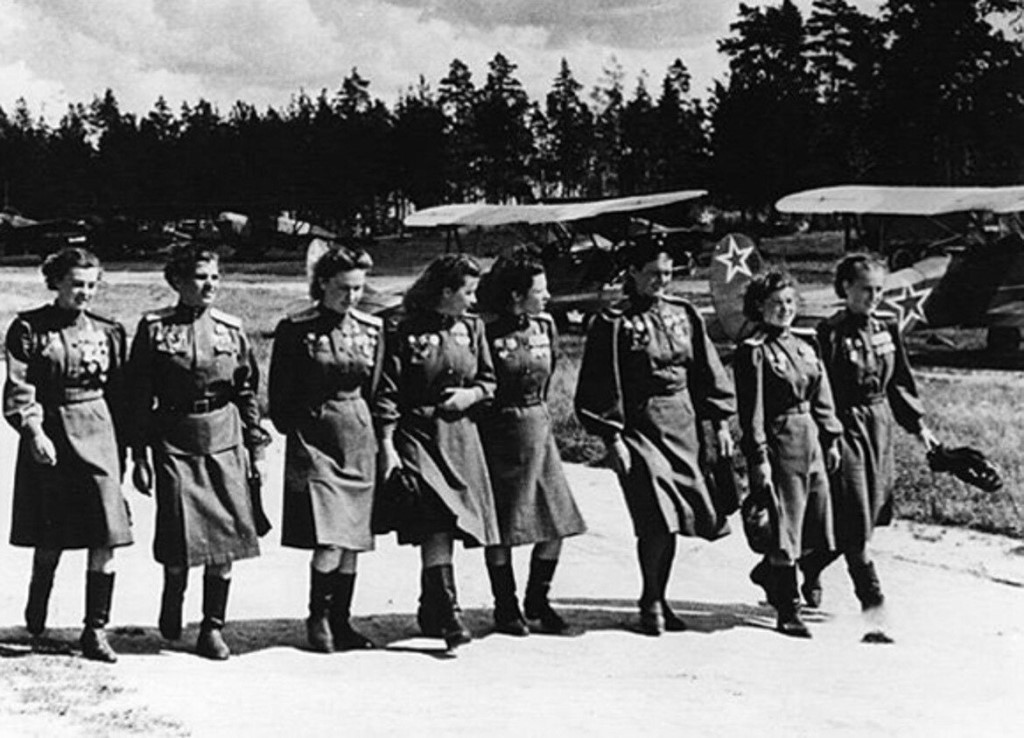 Наравне с мужчинами на войне воевали и женщины.
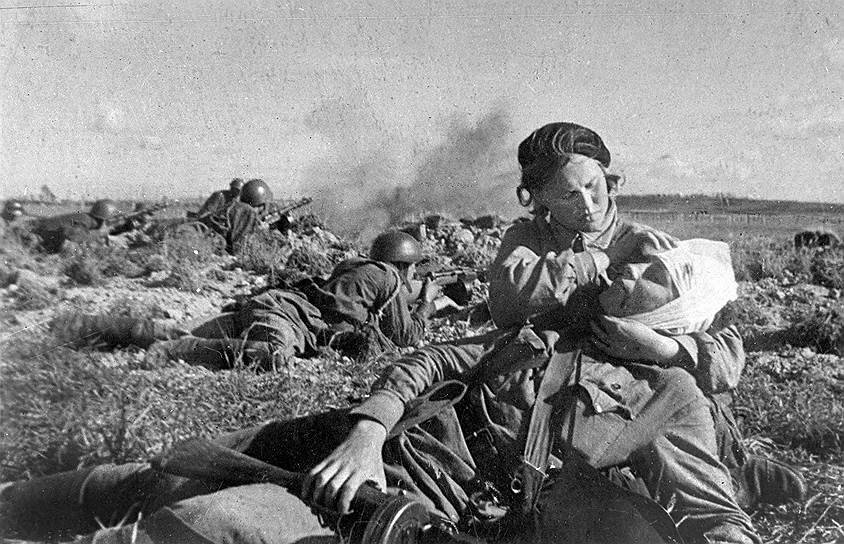 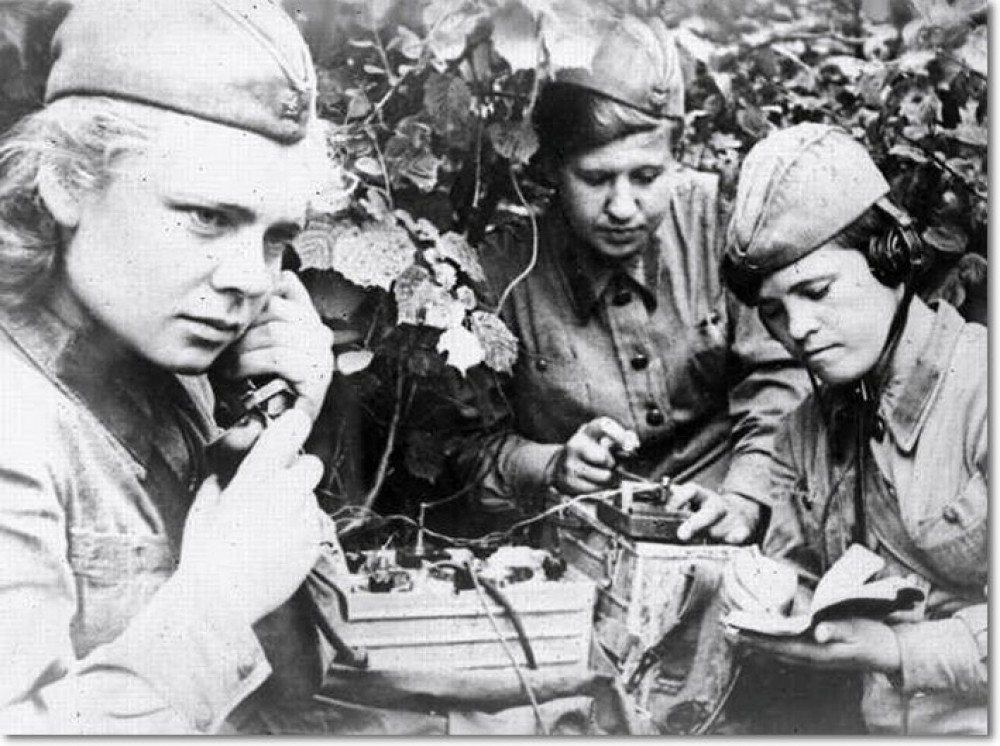 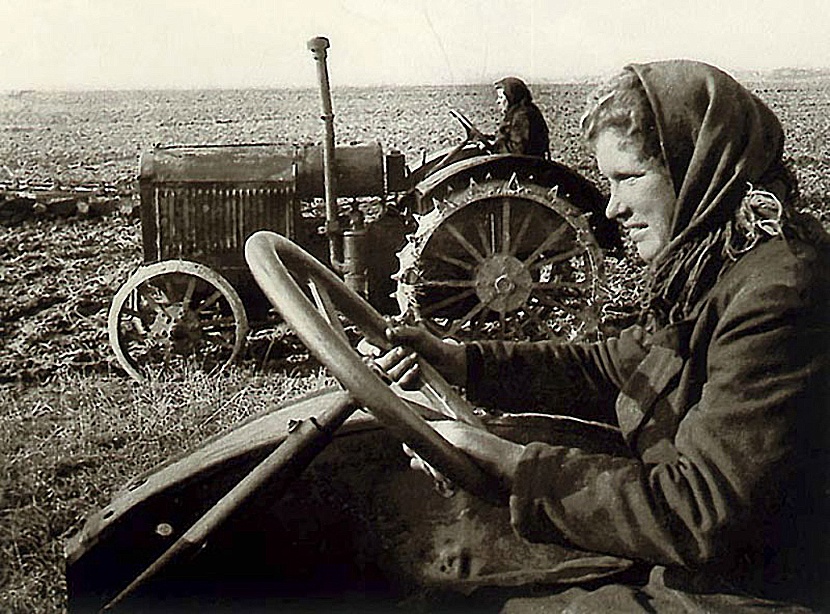 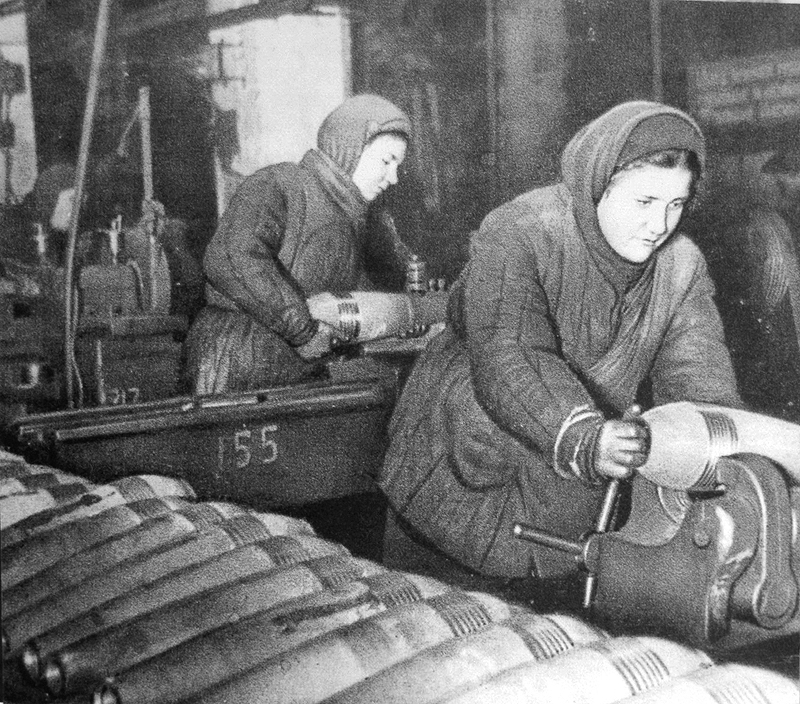 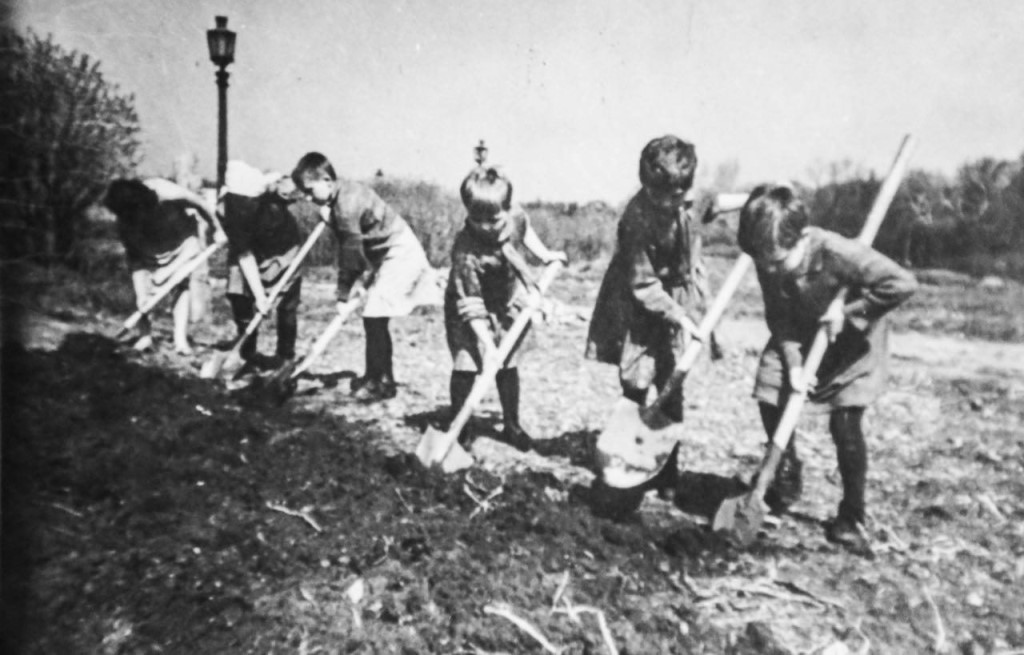 А в далеком тылу женщины и дети работали на военных заводах, делали самолеты, оружие, снаряды и бомбы, копали окопы, стараясь помочь мужьям, сыновьям, отцам, фронту.
Тяжелее всего приходилось во время войны детям. Детские сады и школы не работали, многие дети остались совсем одни, потеряли под бомбежками родителей, попали в детские дома. Некоторые мальчишки становились «сынами полков», их , голодных и несчастных , брали к себе солдаты и заботились о них до конца войны.
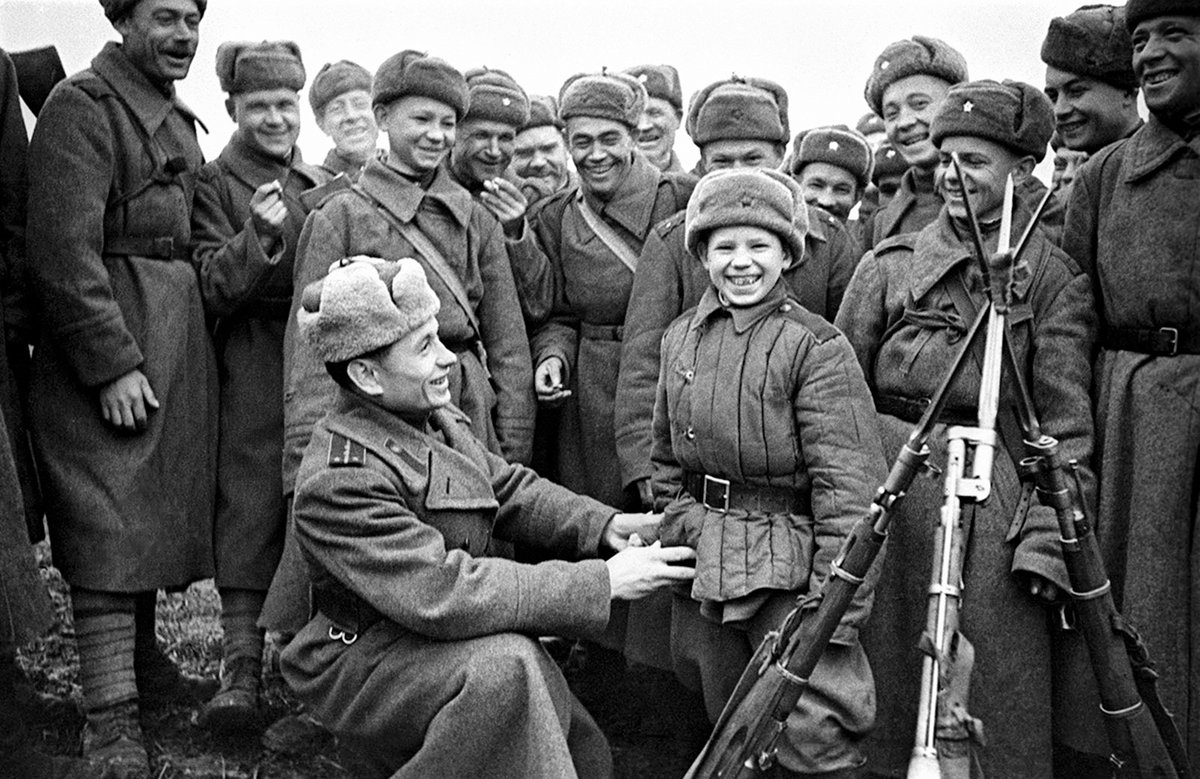 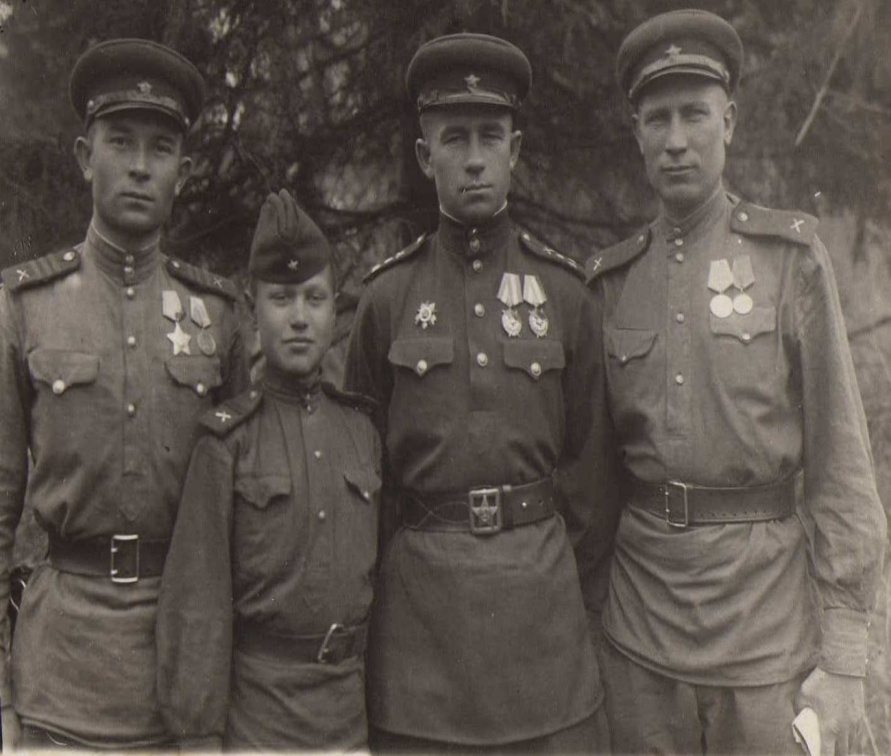 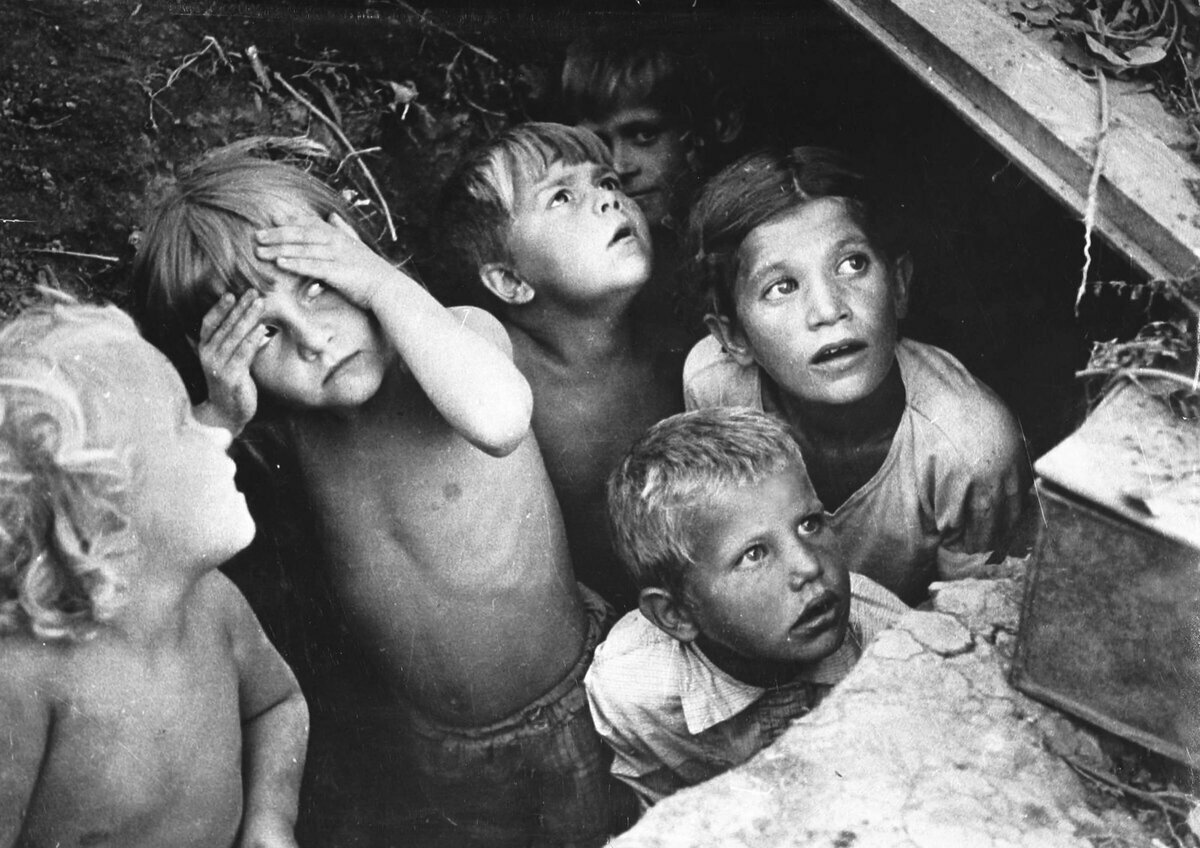 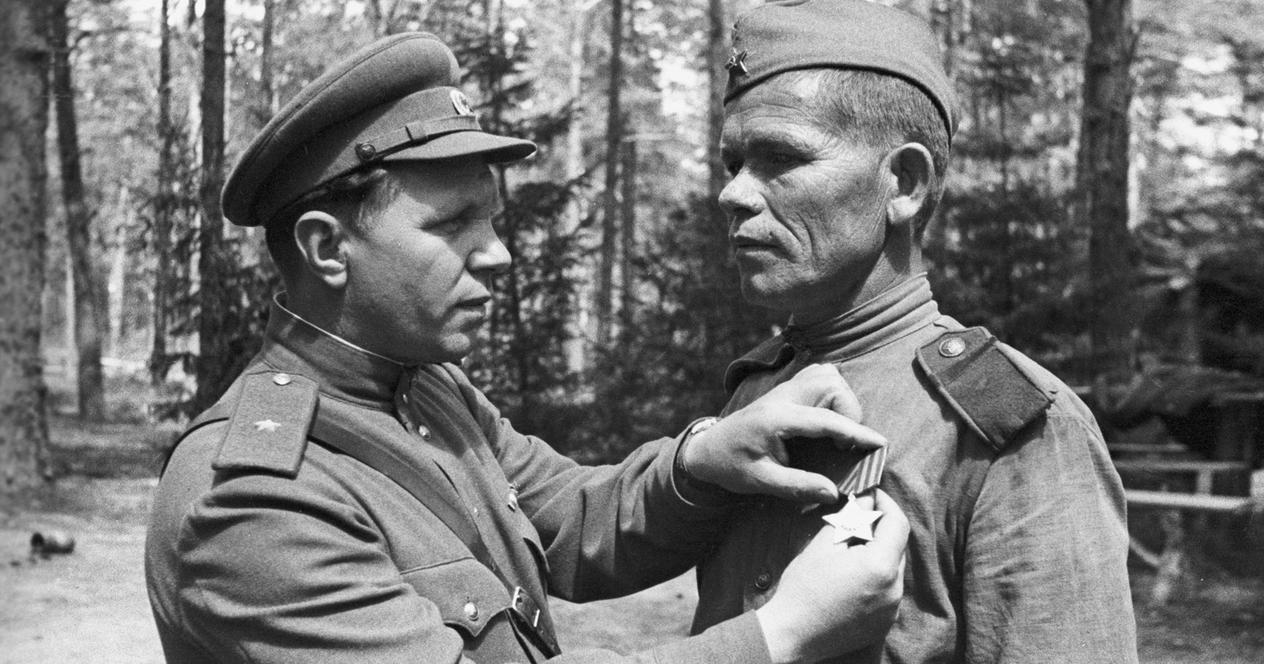 За подвиги на фронте и в тылу героев награждали медалями и орденами.
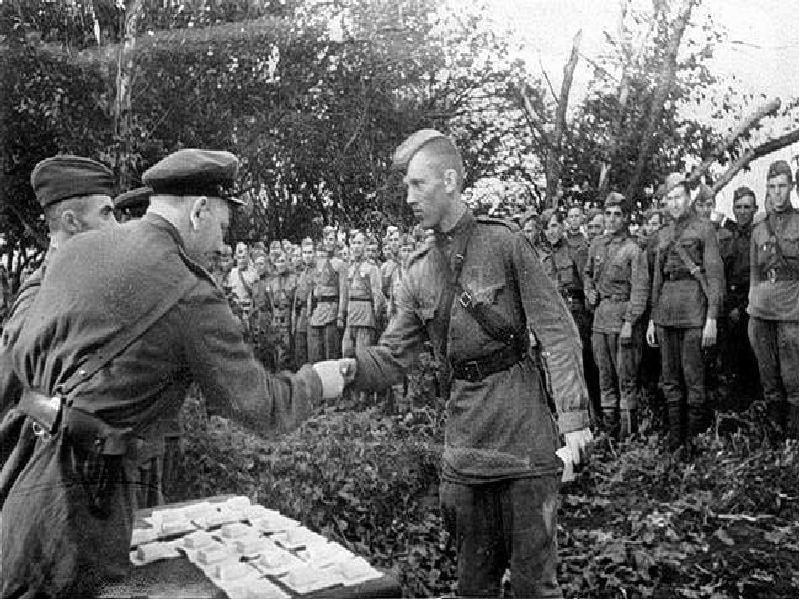 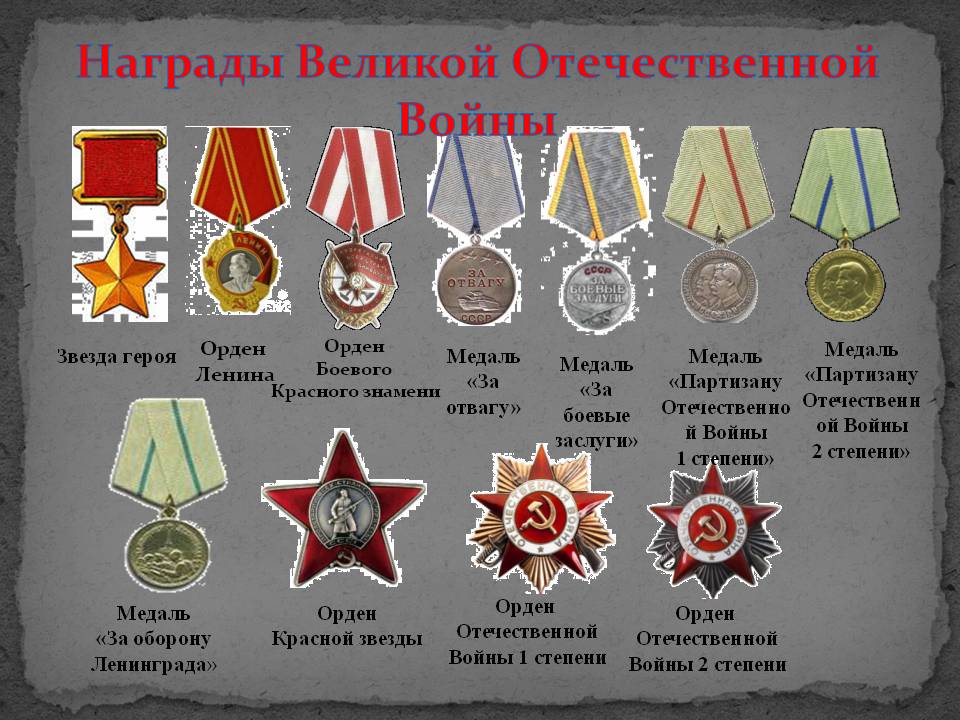 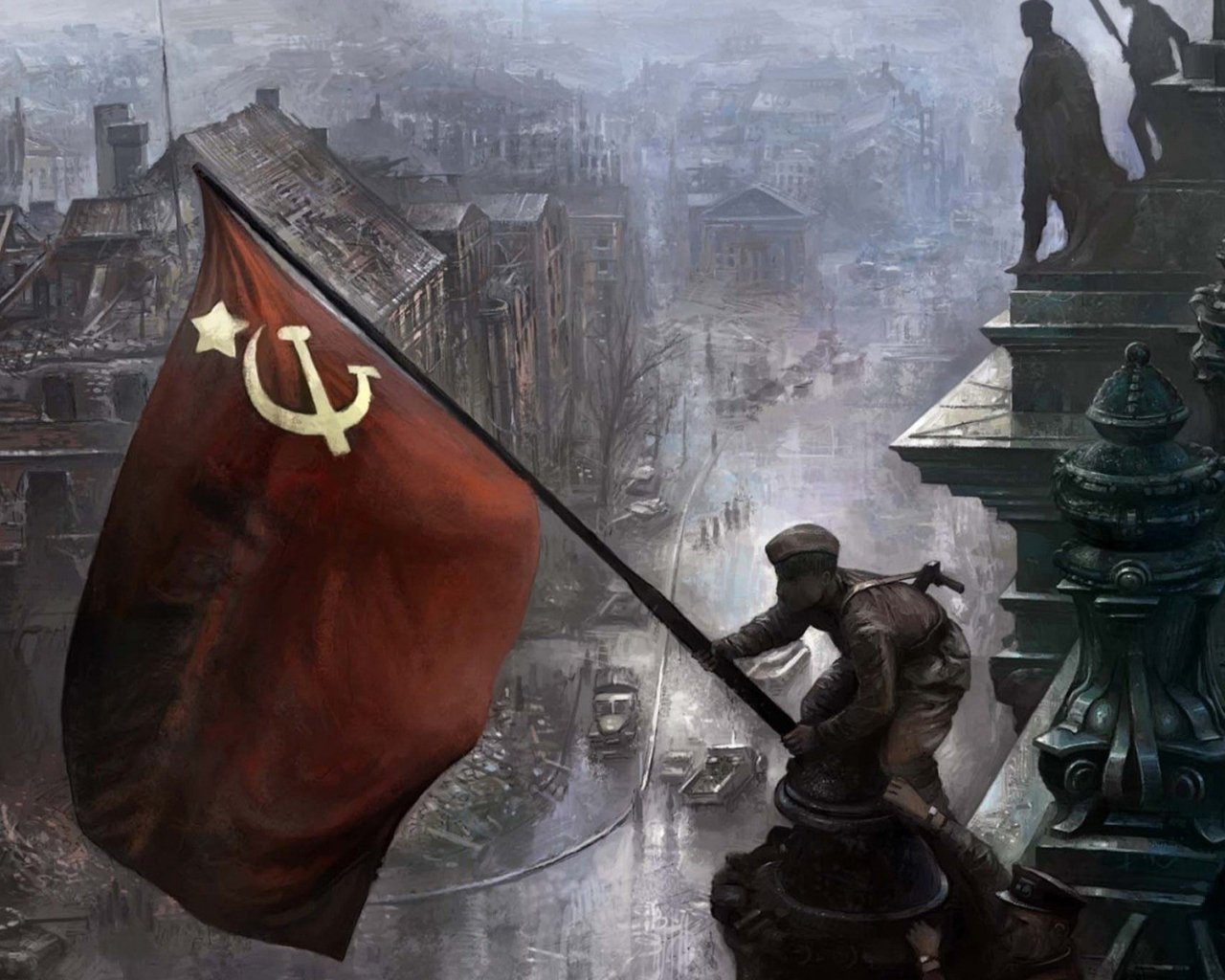 Долгих 4 года длилась Великая Отечественная война. За это время погибло очень много солдат и мирных жителей. И вот наступил этот долгожданный день – 9 мая 1945 года. В этот день закончилась война. Наши войска разгромили фашистов не только на территории нашей Родины, но и освободили жителей других стран.
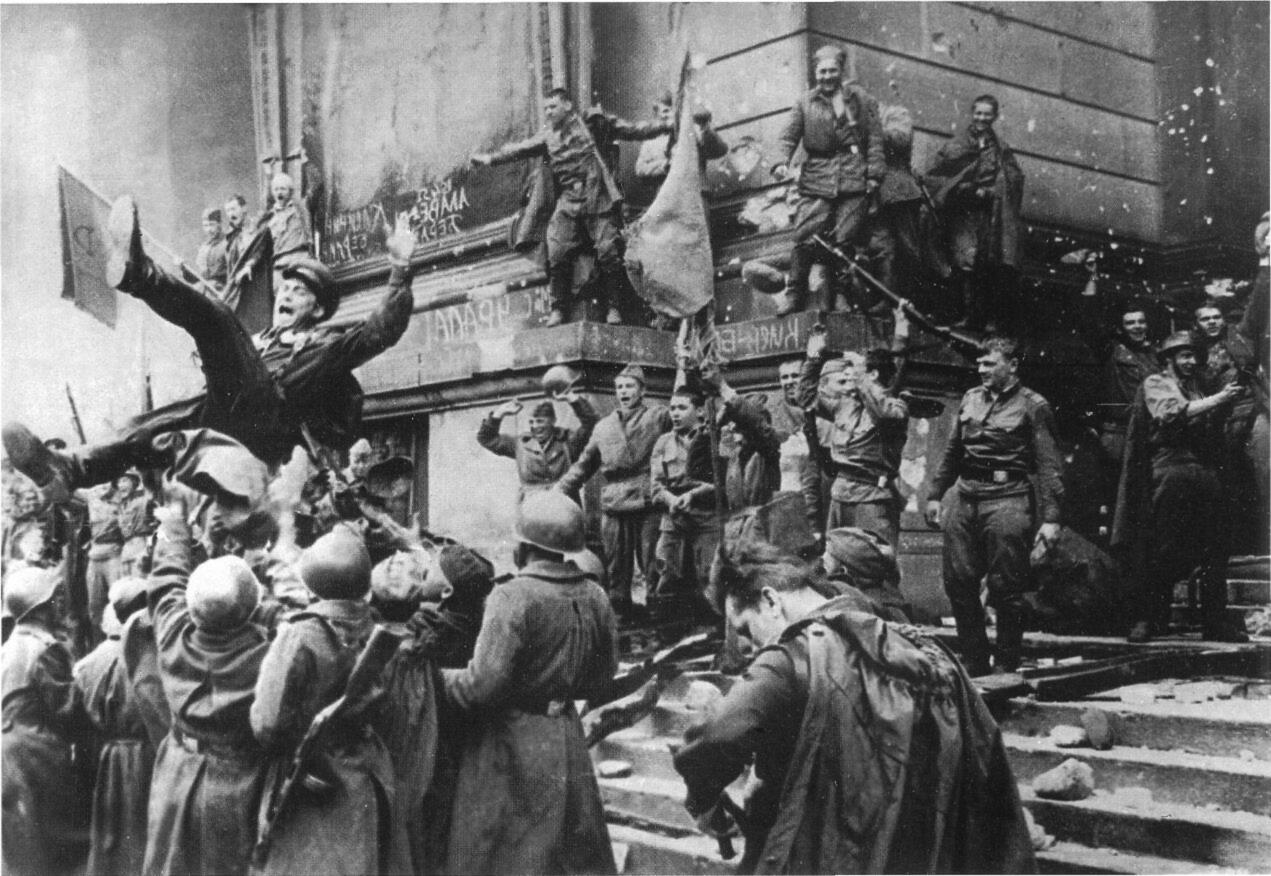 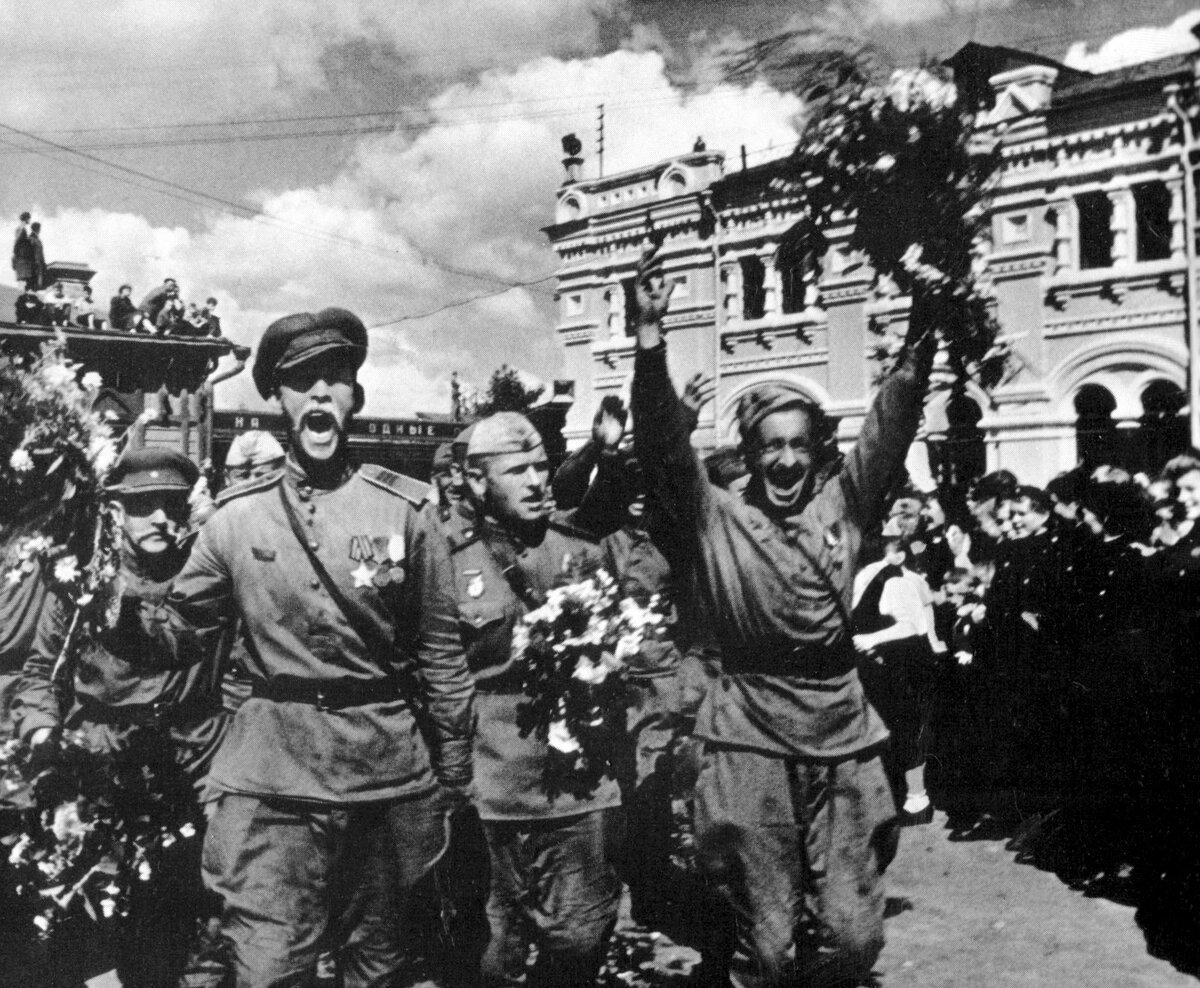 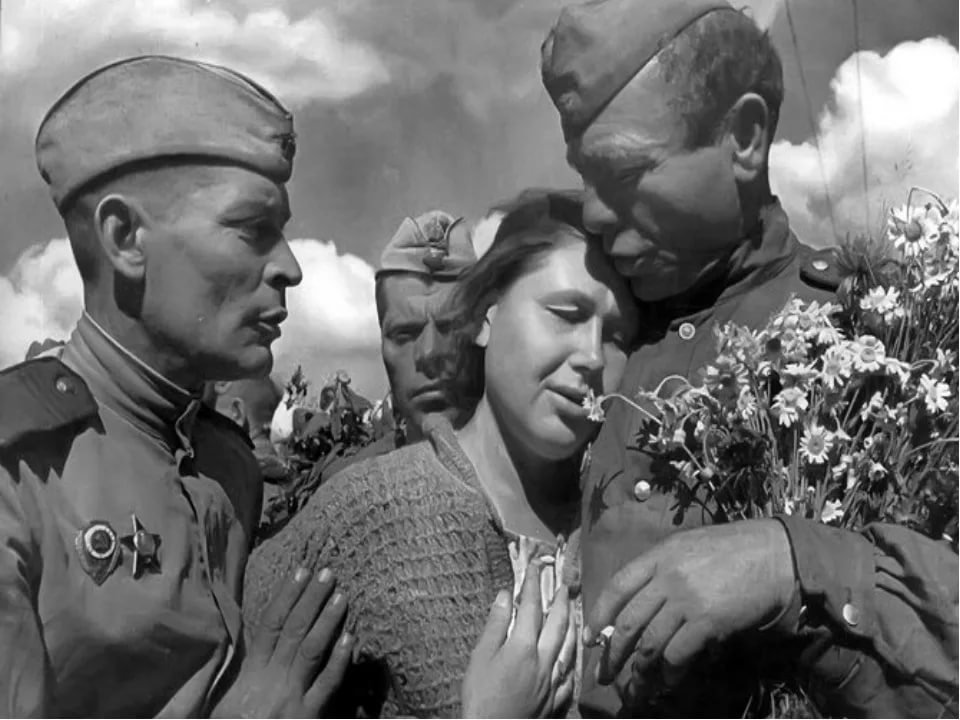 Победе радовалась вся страна, но эта радость была со слезами на глазах, так как в каждой семье, в каждом доме кто-то погиб на этой страшной войне. Никто и никогда не забудет подвиг советских солдат в Великую Отечественную войну .
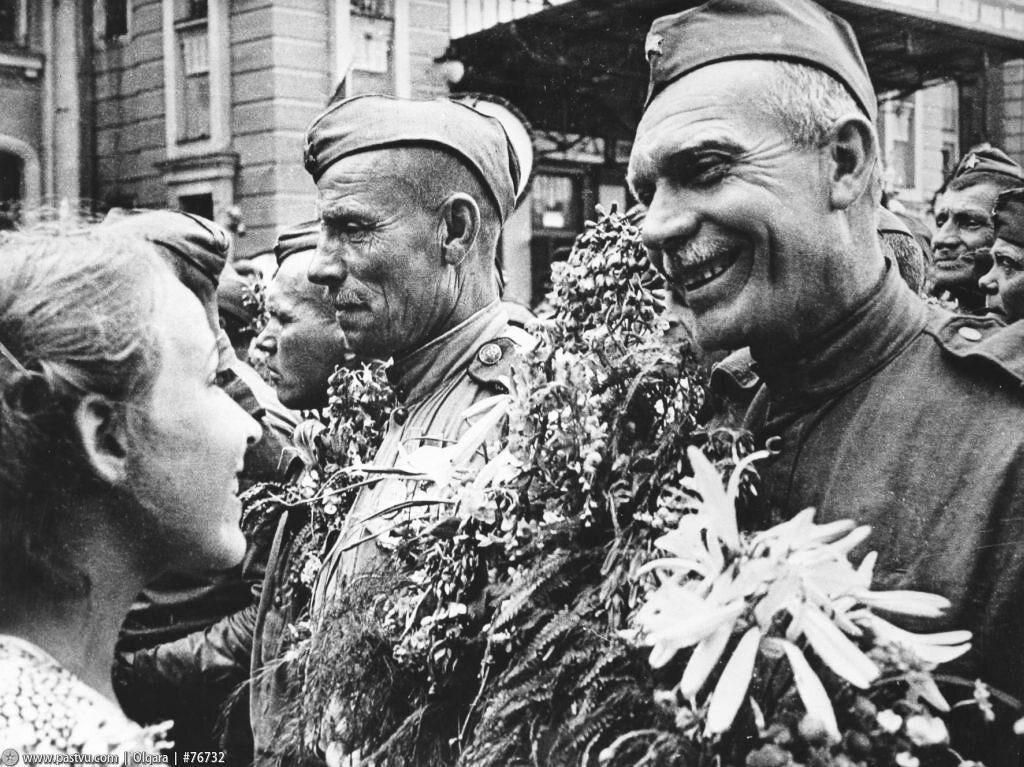 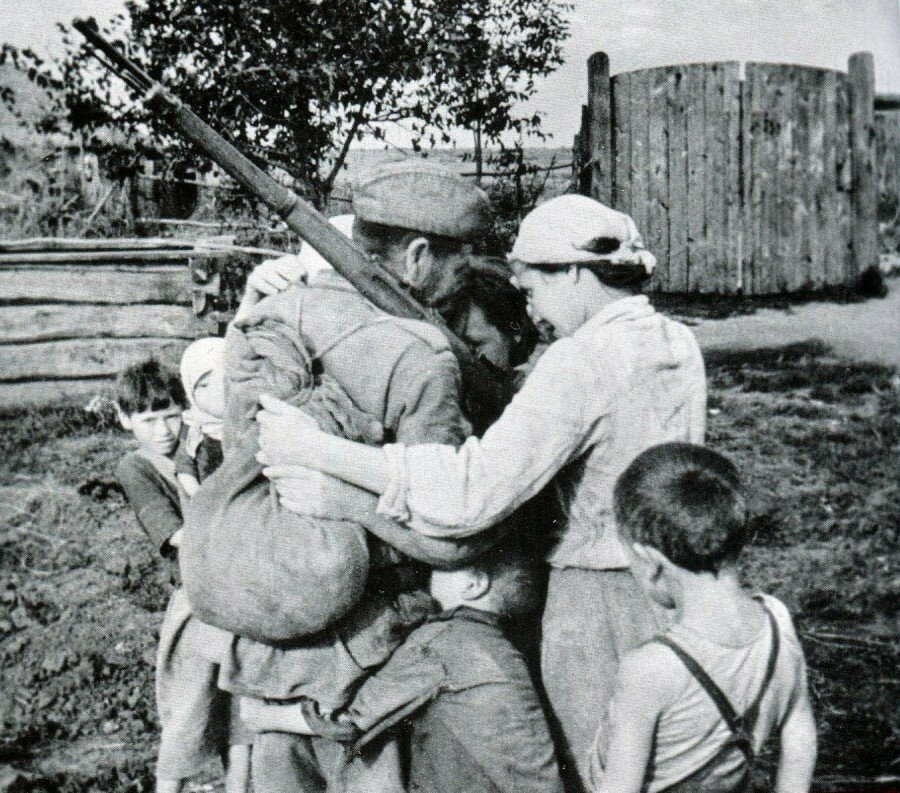 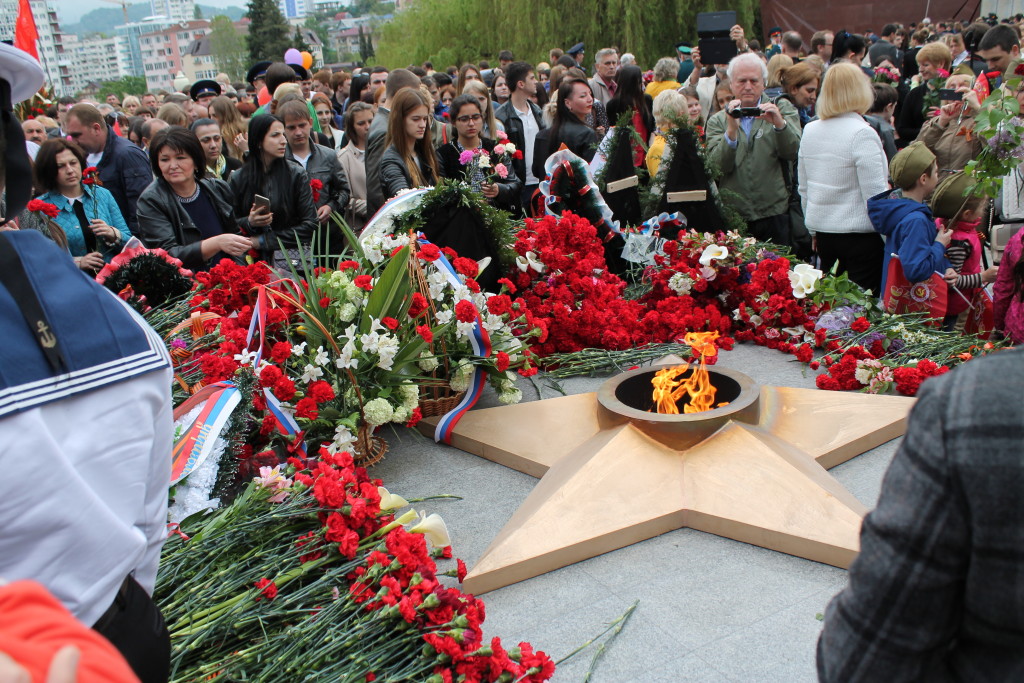 Никто и никогда не забудет подвиг советских солдат в Великую Отечественную войну . Каждый год люди несут цветы к памятникам защитников нашей Родины, к могиле Неизвестного Солдата.
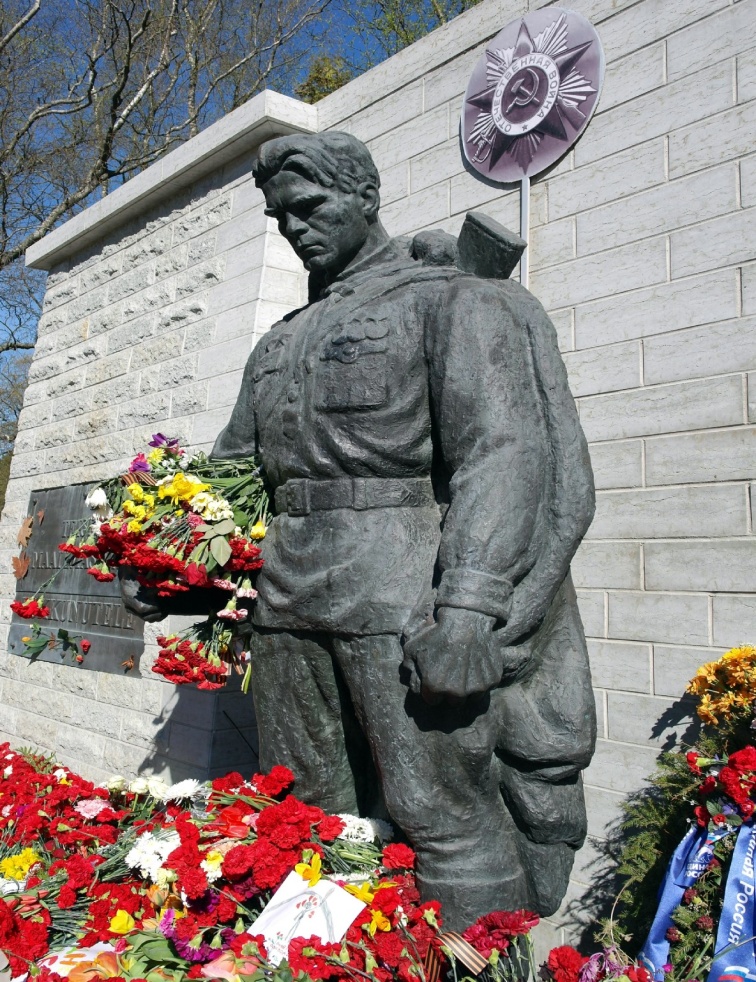 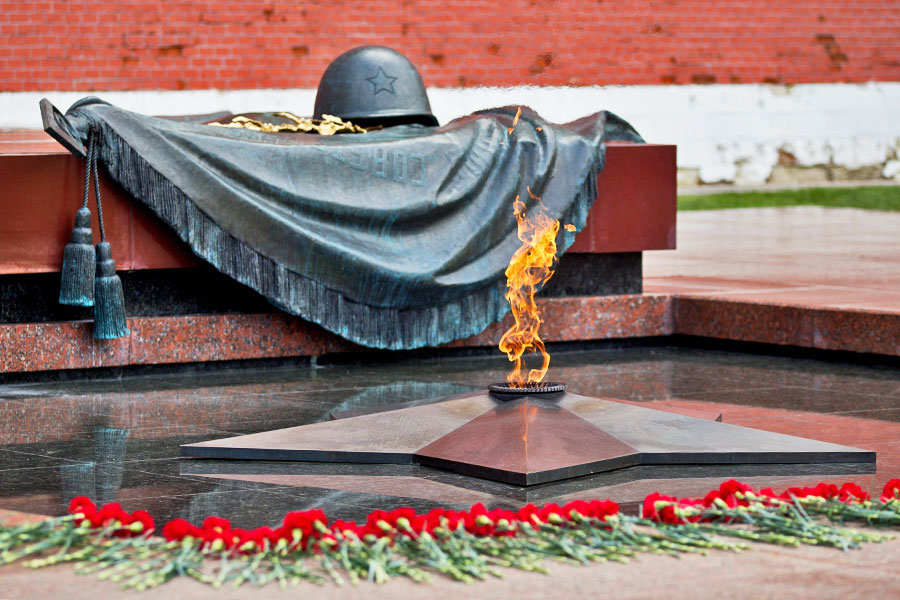 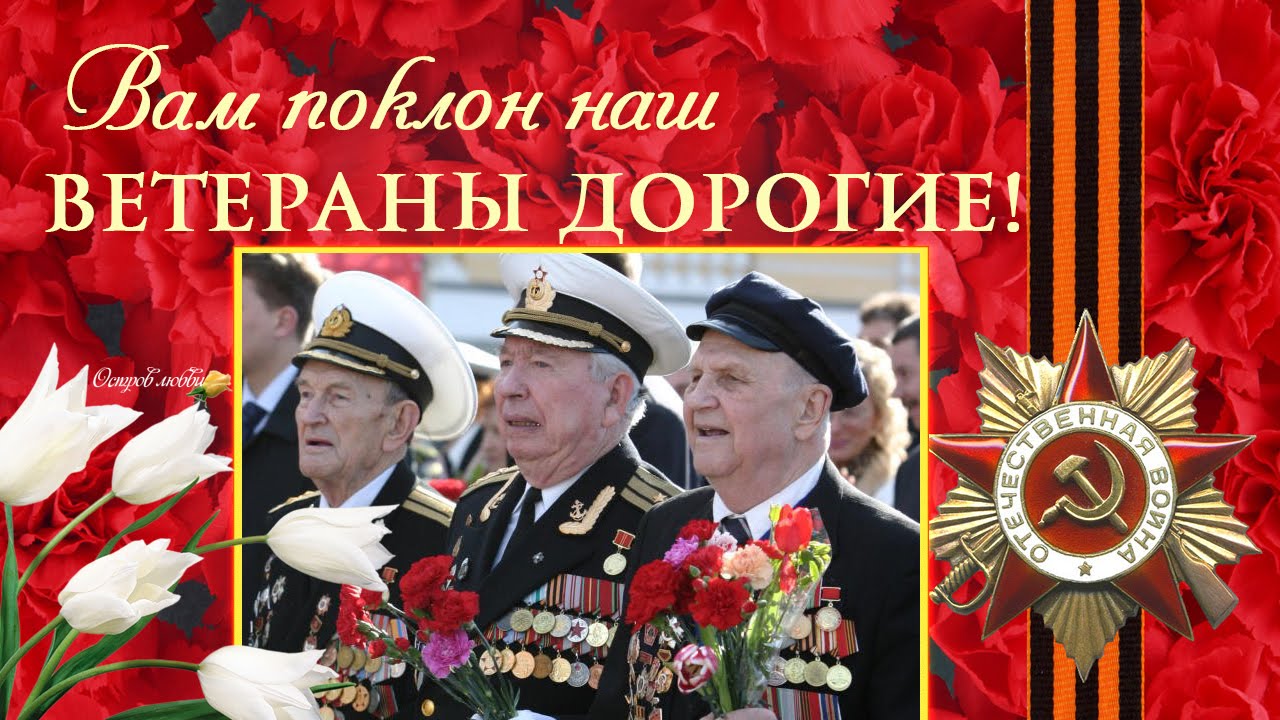 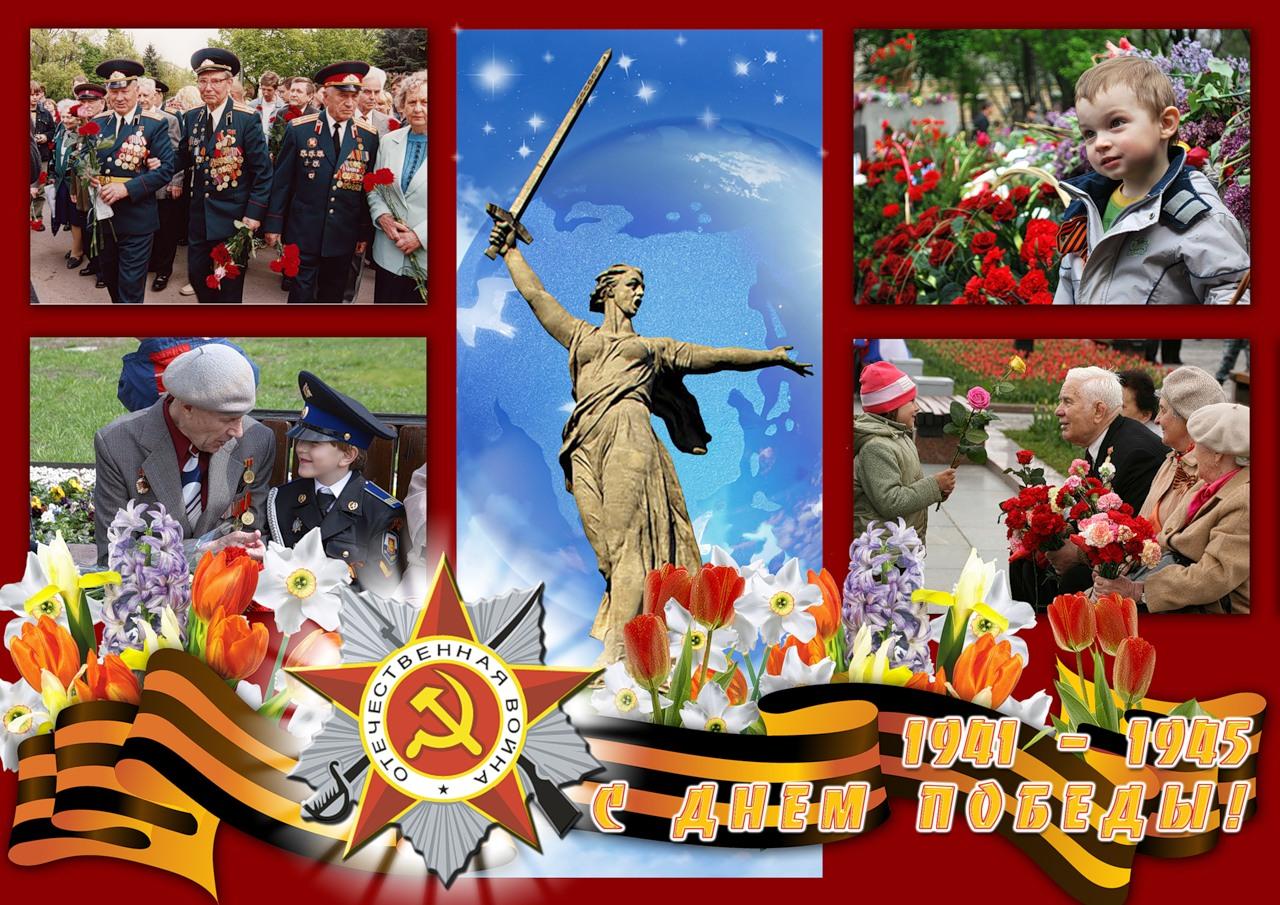 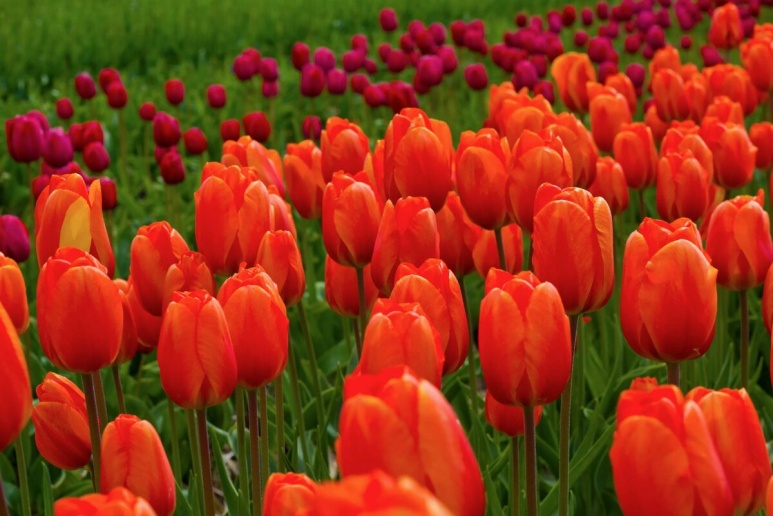